Ανταμοιβή και Ταλέντο
Παναγιώτης Γκορέζης: gkorezis@econ.auth.gr
Skroutz
https://www.huffingtonpost.gr/entry/proino-mesemeriano-ekdromes-kai-4emere-eryasia-to-kalokairi-yiati-to-skroutz-thelei-charoemenoes-eryazomenoes_gr_5bec156ae4b0783e0a1e6b84
Ετήσια Έρευνα Τάσεων Προσέλκυσης & Επιλογής Προσωπικού (ΟΠΑ & Adecco, 2019)
Στόχοι Συστημάτων Α(ντα)μοιβών
Απόδοση 
Δικαιοσύνη
Υποκίνηση
Προσέλκυση ικανών εργαζομένων/στελεχών
Κόστος εργασίας
Διαμόρφωση οργανωσιακής κουλτούρας
Δέσμευση
Ικανοποίηση
Οργανωσιακά αποτελέσματα
Παραγωγικότητα
Αποτελεσματικότητα
Ανταγωνιστικότητα
Προσαρμογή
Εξυπηρέτηση πελατών
Κερδοφορία
Συστήματα α(ντα)μοιβών
"It's getting easier for key talent to leave. With the rise of social media such as LinkedIn, everyone is always looking for a job. The days when a company wouldn't publish an employee directory for fear of attracting headhunters are long gone. Moreover, key employees are sensitive to the contributions they make in comparison to their peers

Prof. Dow Scott
Κύριοι λόγοι αποχώρησης
Hay Group's survey (2012) revealed that the top reasons key talent leaves, according to HR professionals, include:
• Opportunity to earn more elsewhere (cited by 77 percent of respondents).
• Lack of promotion opportunities (67 percent).
• Pay levels perceived as unfair vs. outside opportunities (58 percent).
• Dissatisfaction with job or work responsibilities (56 percent).
• Pay level perceived as unfair vs. employee’s performance/contribution (53 percent).
• Workloads too heavy (52 percent).
• Work/life balance issues (50 percent).

Methods most often used to retain key talent include:
• Identify key employees who are essential to the business (85 percent).
• Hold discussion with key employees about future opportunities (80 percent).
• Pay employees above market level (75 percent).
Κύριοι λόγοι αποχώρησης
Gallup’s State of the Global Workplace (2017) research:
the number one reason people leave jobs is because of limited recognition and praise

Robert Half UK, published in August 2015, found that the top reasons an employee will leave an organiζation are for:
 a better work-life balance (30%), 
further career advancement (29%),
 higher remuneration, including salary, bonus and benefits (27%), 
better location (11%), and
 a better corporate culture (6%).
Κύριοι λόγοι παραμονής
Methods most often used to retain key talent include:
• Identify key employees who are essential to the business (85 percent).
• Hold discussion with key employees about future opportunities (80 percent).
• Pay employees above market level (75 percent).


Hay Group's survey (2012)
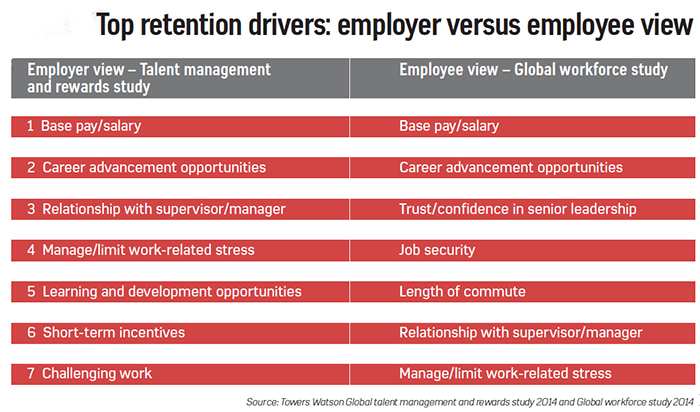 Reasons for Great Resignation
5 πιο ελκυστικοί παράγοντες
Στην Ελλάδα…
Μισθός και παροχές
Εργασιακή ατμόσφαιρα
Εργασιακή ασφάλεια
Ευκαιρίες ανάπτυξης 
Ισορροπία εργασιακής-προσωπικής ζωής


Randstad, 2018
Ανταμοιβές
Μετρητά 
Δώρα 
Εμπειρίες
Παροχές - Δώρα
Παραχώρηση γραφείου διευθυντή
Καλύτερο πάρκινγκ
Παροχή βοηθού για μία εβδομάδα
Δωρεάν ομαδικό δείπνο
Αξεσουάρ
Μετακίνηση
Δείπνο με τον διευθυντή
https://www.inc.com/jeff-haden/25-creative-rewards-that-great-employees-actually-love-to-receive.html
Ειδική μεταχείριση
Ελεύθερα απογεύματα
Εργασία από το σπίτι 
Παρακολούθηση συνεδρίου/σεμιναρίου επιλογής του εργαζόμενου
Χαλαρή Παρασκευή 
Χαλαρό πρωινό Δευτέρας (έναρξη δουλειάς αργότερα)
Ευχαριστήρια/ο επιστολή/σημείωμα
https://www.inc.com/jeff-haden/25-creative-rewards-that-great-employees-actually-love-to-receive.html
Εμπειρίες
72% των ατόμων που ανήκει στη γενιά Y προτιμά να δαπανά χρήματα σε εμπειρίες από ότι σε αγαθά
Εισιτήρια για πάσης φύσεων events 
Προώθηση διακοπών (ο μέσος εργαζόμενος στις ΗΠΑ καταναλώνει τις μισές περίπου μέρες από αυτές που δικαιούται)
Γευσιγνωσία/οινογνωσία κ.λπ. 
Περιπετειώδη ταξίδια (μικρότερης ή μεγαλύτερης διάρκειας) (experience, share, talk)
Κρουαζιέρες 
Σπα
Ομαδική παρακολούθηση ταινίας στη δουλειά 
Κοινές ομαδικές δραστηριότητες
https://www.inc.com/jeff-haden/25-creative-rewards-that-great-employees-actually-love-to-receive.html
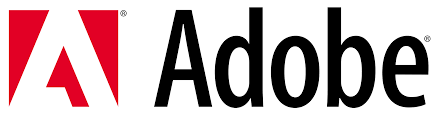 Προσωπικές και οικογενειακές υπηρεσίες (έκτακτη βοήθεια σε περίπτωση ασθένειας, υποστήριξη σε προσπάθειες υιοθεσίας, δωρεάν μεταφορά μητρικού γάλακτος…)
Αποταμίευση για τα παιδιά και τον/τη σύζυγο
Υποστήριξη/διευκόλυνση συμμετοχής σε εκπαιδευτικά προγράμματα (οικονομική υποστήριξη/ υπηρεσία υποβοήθησης αιτήσεων – college coach)
Πόροι μάθησης
Πόροι μετακίνησης (πάρκινγκ, μετακινήσεις με κάθε μέσο)
Ασφαλή μετακίνηση για όσους δουλεύουν μέχρι αργά (με συνοδεία εταιρείας security – εφόσον απαιτείται βάσει του προφίλ της χώρας)
Εκπτώσεις (σε υγεία, ταξίδια, ασφάλειες, ευεξία, διασκέδαση)
Βραβεία 
Υποστήριξη σε επιχειρηματικά ταξίδια (ασθένεια, απώλεια αποσκευών)
Μακροπρόθεσμη και βραχυπρόθεση ασφάλεια (ακόμη και για κατοικίδια!)
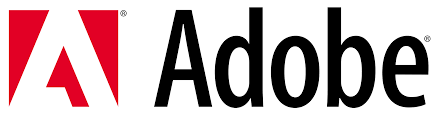 Adobe work & life
Ευέλικτο πρόγραμμα
Περιστασιακή απασχόληση από το σπίτι
Προσαρμοζόμενο πρόγραμμα
Μακρά άδεια με αποδοχές 
Άδεια ιατρική, γονική, οικογενειακή
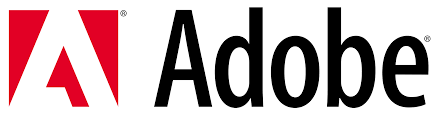 Αναγνώριση
Βραβεία για πατέντες
“We know smart and creative people work here. You deserve recognition and rewards for the patents and inventions that you produce. ”
Βραβείο ιδρυτών
“to recognize employees who consistently exemplify Adobe’s core values throughout the year and make a significant contribution to the company”
Βραβείο συνεισφοράς (service award)
“you’ll receive a commemorative plaque a web-based gift selection after every 5 years of continuous service” 

https://benefits.adobe.com/in/employee-discounts-and-perks/recognition
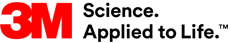 “3M Total Rewards"
We call our compensation and benefits package “3M Total Rewards" 
3M Total Rewards includes a range of plans and programs that are intended to attract, retain and motivate the high-performing employees we depend on for growth and success. 3M Total Rewards break down into three areas:

Your pay. Be rewarded for your efforts with a competitive base salary and variable incentive pay linked to company and individual performance.

Your benefits. Live your best with unique resources and high-quality benefits. Medical, dental and vision plan options, savings and retirement plans, a 3M employee stock purchase plan and many other resources can enhance your life, both physically and financially.

Your life at 3M. Grow through challenging work by leading important projects, working with diverse, talented people and finding endless opportunities to develop your skills – while enjoying access to many perks, programs and resources.
Edward Jones
"It's critical that we foster an associate workplace experience – like the experience we create for our clients – of feeling understood, informed, secure and in control in their professional lives,”

 "As managing partner, it is my role to create an environment that unlocks the potential of our associates and creates a sense of belonging for all. We attract, hire and retain many talented people with diverse perspectives, and this cultivates an environment of openness, creativity, innovation and trust. It is humbling to be recognized for our leadership, continuous learning and providing a sense of belonging for all as we seek to create an exceptional client and associate experience."


https://www.edwardjones.com/about/awards/fortune-2020.html
Edward Jones
Προμηθεύει τους εργαζόμενους με εισιτήρια για αγώνες μπειζμπόλ 
Λαμβάνουν κάρτες δώρων για αγορές προϊόντων από τα Starbucks 
Τις ημέρες που οι εργαζόμενοι χρειάζεται να απασχοληθούν περισσότερες ώρες ή υπάρχει μεγαλύτερο φόρτο εργασίας η εταιρεία παρέχει δωρεάν πρωινό
Ομαδικές εκδρομές προσφέρουν «αναγνώριση γεμάτη νόημα»  
Ευκαιρία για ανάπτυξη και εξέλιξη, όλοι οι συνεργάτες της εταιρείας μπορούν να γίνουν συνεταίροι
Index ventures
employee stock ownership plans για startups 


https://www.indexventures.com/